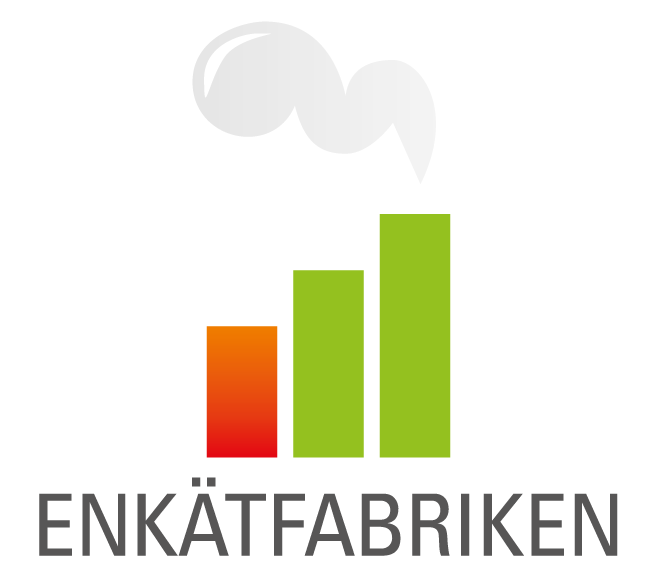 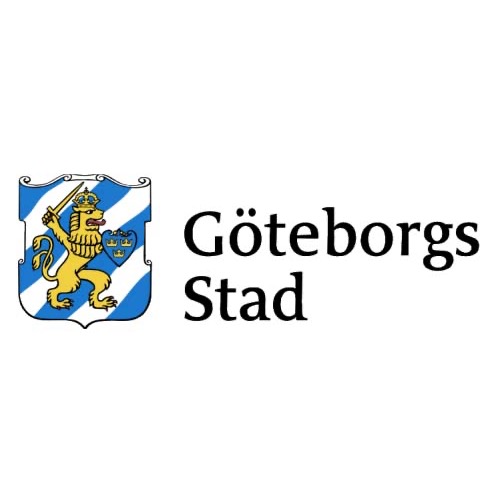 Avlösarservice
Göteborg
Avlösarservice: Göteborg
Bakgrund
Undersökningen har hanterats av analysföretaget Enkätfabriken på uppdrag av förvaltningen för funktionsstöd i Göteborgs stad.
 
Denna rapport gäller: Avlösarservice
Tillvägagångssätt
Undersökningen genomförs huvudsakligen genom en webbenkät med unika inloggningskoder för varje brukare. Det innebär att en brukare enbart kan svara på respektive enkät en gång, vilket är en förutsättning för att resultat och svarsfrekvens ska vara korrekt. Varje enhet har fått en uppsättning unika koder som de sedan distribuerat till brukarna på den aktuella enheten.
Svarsfrekvens
Antal brukare som ingick i målgruppen för enkäten var 345. Totalt sett har 39 svar inkommit. Det innebär att svarsfrekvensen är 11 procent. Resultat visas inte för frågor med färre än fem svar. En låg svarsfrekvens eller ett litet antal deltagare i undersökningen innebär att resultaten ska tolkas med försiktighet.
2
Avlösarservice: Göteborg
Resultatredovisning
I beräkningen av resultaten exkluderas svarsalternativen ”vet inte/vill inte svara” så att resultatet summerar till hundra procent utan alternativen ”vet inte/vill inte svara”. För att visa hur stor andel som svarat ”vet inte/vill inte svara” på en fråga, redovisas även den informationen i en separat tabell. 

Resultat visas inte för frågor med färre än fem svar.
Avrundningar
När ni tar del av resultatet är det viktigt att känna till att det förekommer avrundningar i redovisningen. Det kan göra att det framstår som att resultatet summerar till något mer eller mindre än 100 procent för en fråga, även om så inte är fallet. Om exempelvis 50,5 procent svarat ett alternativ, och 49,5 svarat ett annat, innebär avrundningarna att det kommer att redovisas som 51 respektive 50 procent. Detta är dock inget fel, utan en effekt av avrundningar.
Redovisning av kön
Av anonymitetsskäl redovisas resultat uppdelat på kön om det finns minst fem svar från såväl män som kvinnor. Om könsuppdelade resultat saknas i en rapport, beror det på att det inte finns tillräckligt många svar i någon av grupperna. För att ytterligare värna om anonymiteten, anges inte antalet svar vid redovisningar uppdelade på kön, utan endast andelar.
3
Resultat
Avlösarservice: Göteborg
Är du? Resultat för 2023
5
Antal svar 2023: -
Könsresultat visas exklusive de som svarat "Annat" eller "Vill inte svara".
Avlösarservice: Göteborg
Får du vara med och bestämma saker som är viktiga för dig när du är med personalen från avlösarservice? Resultat för 2023
6
Antal svar 2023: 37
Avlösarservice: Göteborg
Får du vara med och bestämma saker som är viktiga för dig när du är med personalen från avlösarservice? Resultat för 2023
7
Avlösarservice: Göteborg
Får du den hjälp du vill ha av personalen från avlösarservice? Resultat för 2023
8
Antal svar 2023: 38
Avlösarservice: Göteborg
Får du den hjälp du vill ha av personalen från avlösarservice? Resultat för 2023
9
Avlösarservice: Göteborg
Bryr sig personalen från avlösarservice om dig? Resultat för 2023
10
Antal svar 2023: 36
Avlösarservice: Göteborg
Bryr sig personalen från avlösarservice om dig? Resultat för 2023
11
Avlösarservice: Göteborg
Pratar personalen från avlösarservice med dig så att du förstår vad de menar? Resultat för 2023
12
Antal svar 2023: 38
Avlösarservice: Göteborg
Pratar personalen från avlösarservice med dig så att du förstår vad de menar? Resultat för 2023
13
Avlösarservice: Göteborg
Förstår personalen från avlösarservice vad du säger? Resultat för 2023
14
Antal svar 2023: 38
Avlösarservice: Göteborg
Förstår personalen från avlösarservice vad du säger? Resultat för 2023
15
Avlösarservice: Göteborg
Känner du dig trygg med personalen från avlösarservice? Resultat för 2023
16
Antal svar 2023: 36
Avlösarservice: Göteborg
Känner du dig trygg med personalen från avlösarservice? Resultat för 2023
17
Avlösarservice: Göteborg
Är du rädd för någon/något när du är med personalen från avlösarservice? Resultat för 2023
18
Antal svar 2023: 37
Avlösarservice: Göteborg
Är du rädd för någon/något när du är med personalen från avlösarservice? Resultat för 2023
19
Avlösarservice: Göteborg
Vet du vem du ska prata med om något är dåligt när du är med personalen från avlösarservice? Resultat för 2023
20
Antal svar 2023: 34
Avlösarservice: Göteborg
Vet du vem du ska prata med om något är dåligt när du är med personalen från avlösarservice? Resultat för 2023
21
Avlösarservice: Göteborg
Trivs du med personalen från avlösarservice? Resultat för 2023
22
Antal svar 2023: 35
Avlösarservice: Göteborg
Trivs du med personalen från avlösarservice? Resultat för 2023
23
Avlösarservice: Göteborg
Är personalen från avlösarservice snälla? Resultat för 2023
24
Antal svar 2023: 37
Avlösarservice: Göteborg
Är personalen från avlösarservice snälla? Resultat för 2023
25